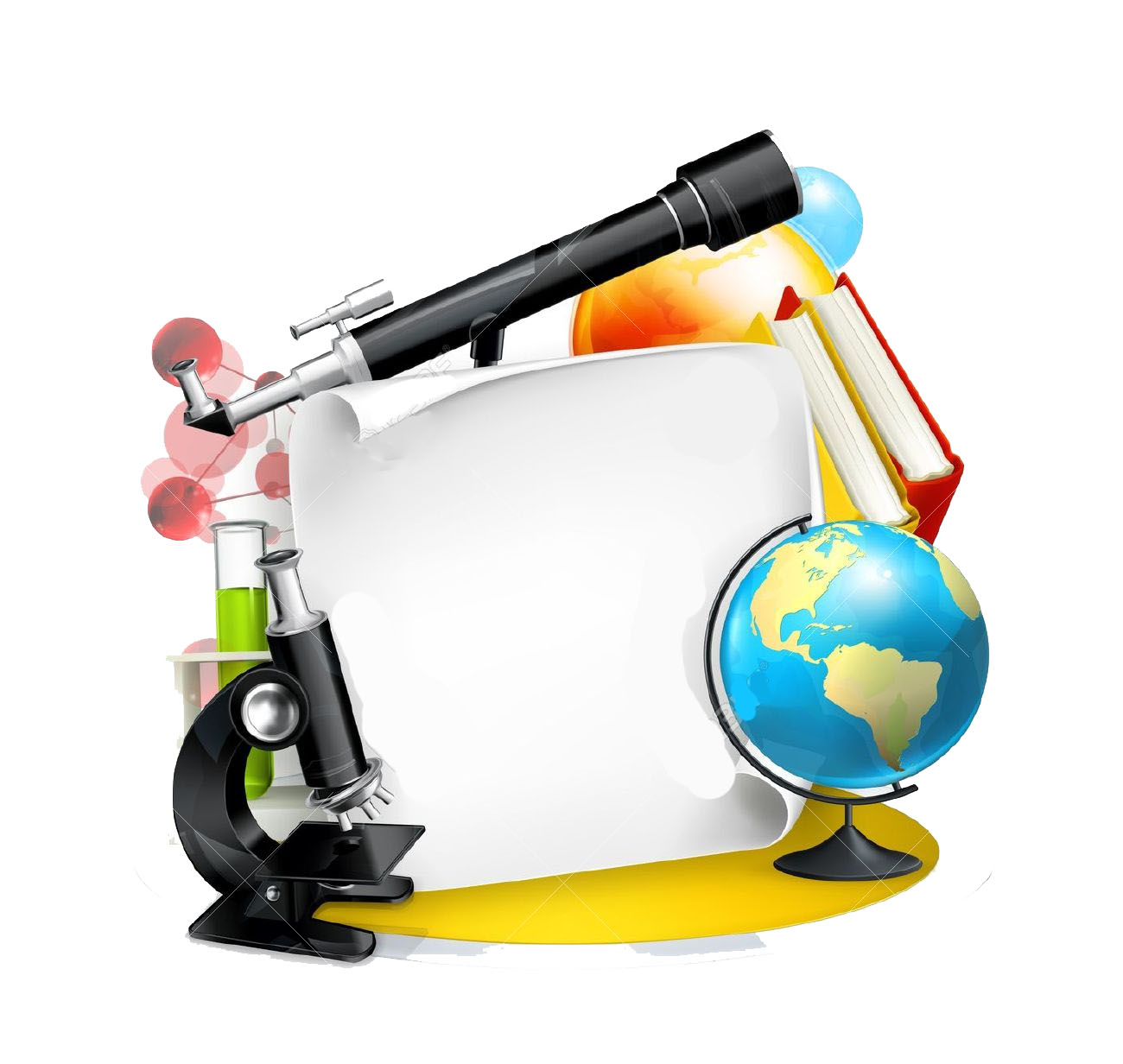 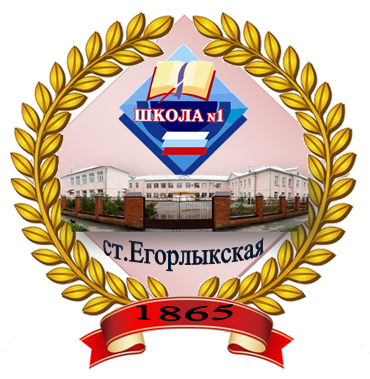 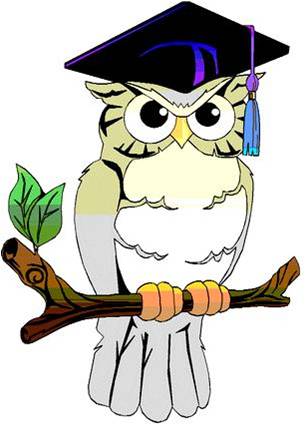 МБОУ ЕСОШ №1
научное общества учащихся
«Академия»
«Создание измерительной станции на базе Ардуино»
Руководитель: Камалетдинов Г.Б.
Ст. Егорлыкская, 2017г.
Что это ?
Это комплекс автоматики, который управляет всеми инженерными системами дома
Это современное единое средство для управления устройствами дома
Это возможность комфортно жить в безопасном и экономичном доме
Это способ создать индивидуальную среду для каждого жителя дома
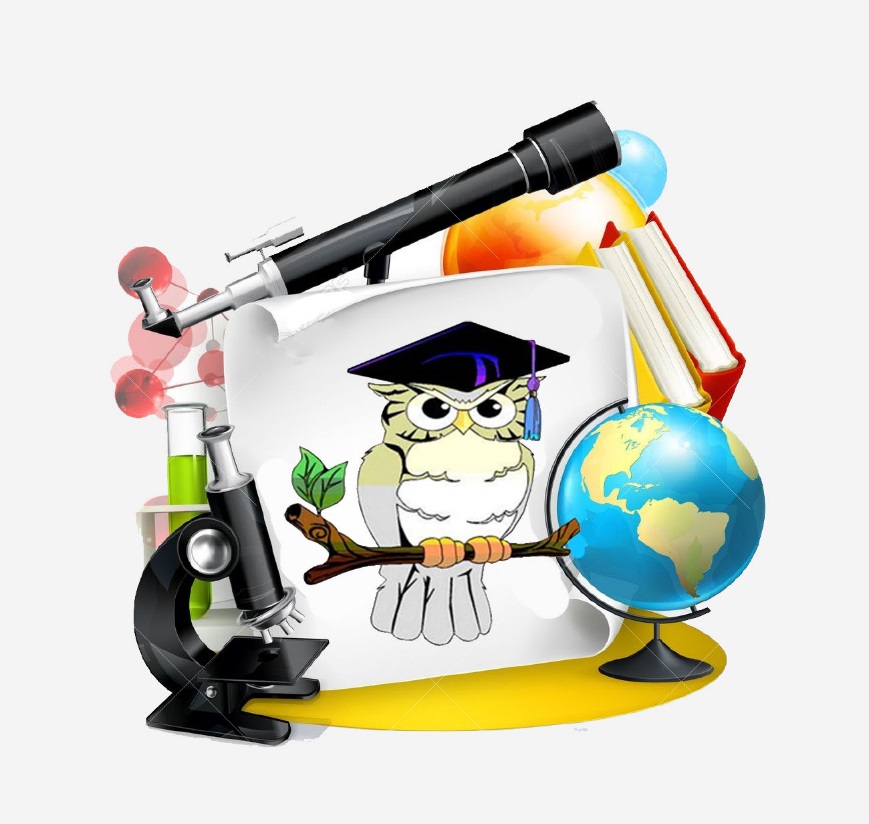 Зачем это ?
Комфорт
Безопасность
Энергетическая эффективность
Гибкость управления
Универсальность
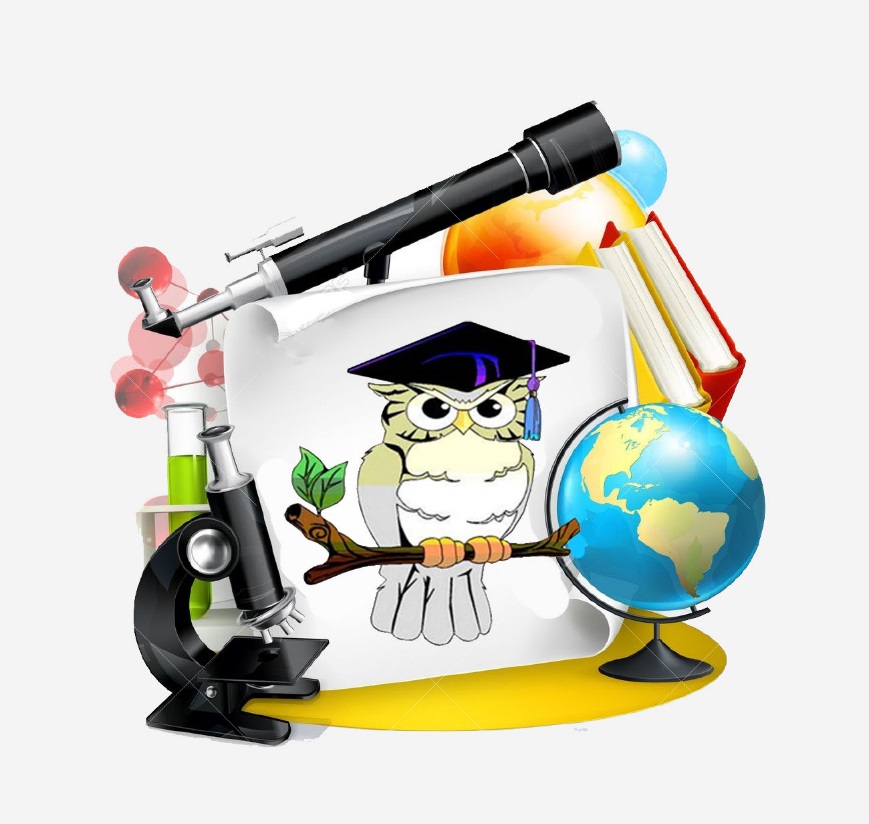 Цель построения системы «Умный дом» — обеспечить в доме комфорт и безопасность, предоставить средство для экономии энергетических ресурсов
Почему удобно ?
Комфорт 
Единое управление всеми устройствами из любого места
Система автоматически подбирает оптимальный режим в соответствии с атмосферно-климатическими условиями

Гибкость 
Система адаптируется в соответствии с конкретными потребностями жильцов
Систему легко конфигурировать и дополнять

Экономичность
Значительная экономия электроэнергии
Меньше эксплуатационных расходов – обновление системы и её расширение не требует много инвестиций
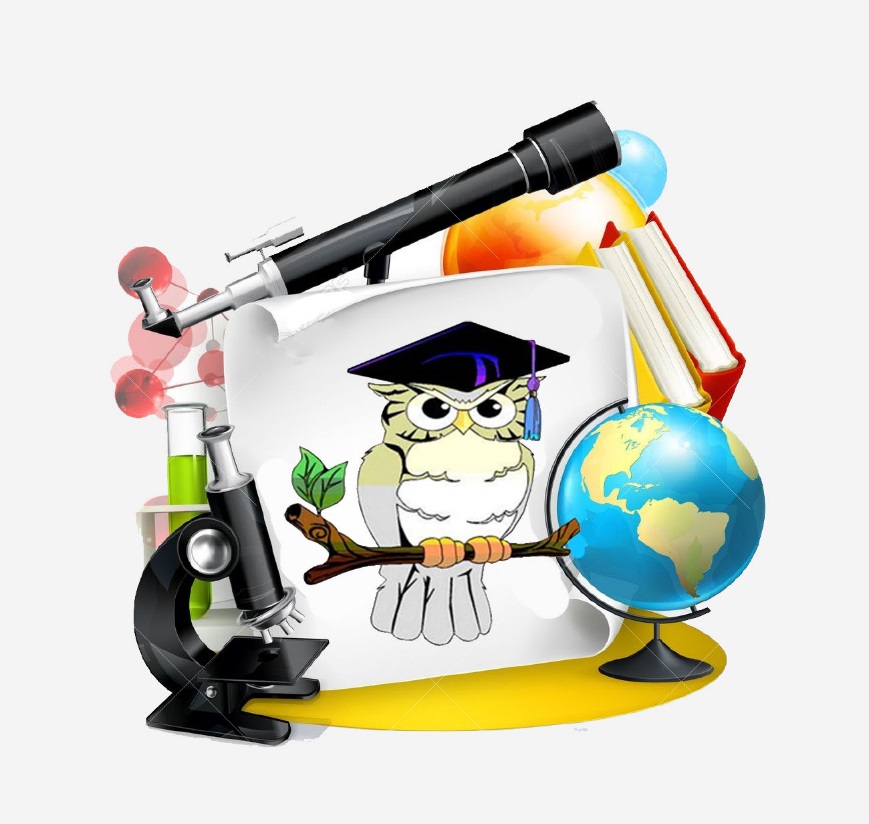 Чем управляет ?
Устройствами по теплоснабжению, кондиционированию, вентилированию
Устройствами освещения 
Механическими устройствами - жалюзи, автоматические ворота, двери
Охранными устройствами
Бытовыми устройствами, аудио и видео аппаратурой и другим  оборудованием
Придомовой инфраструктурой
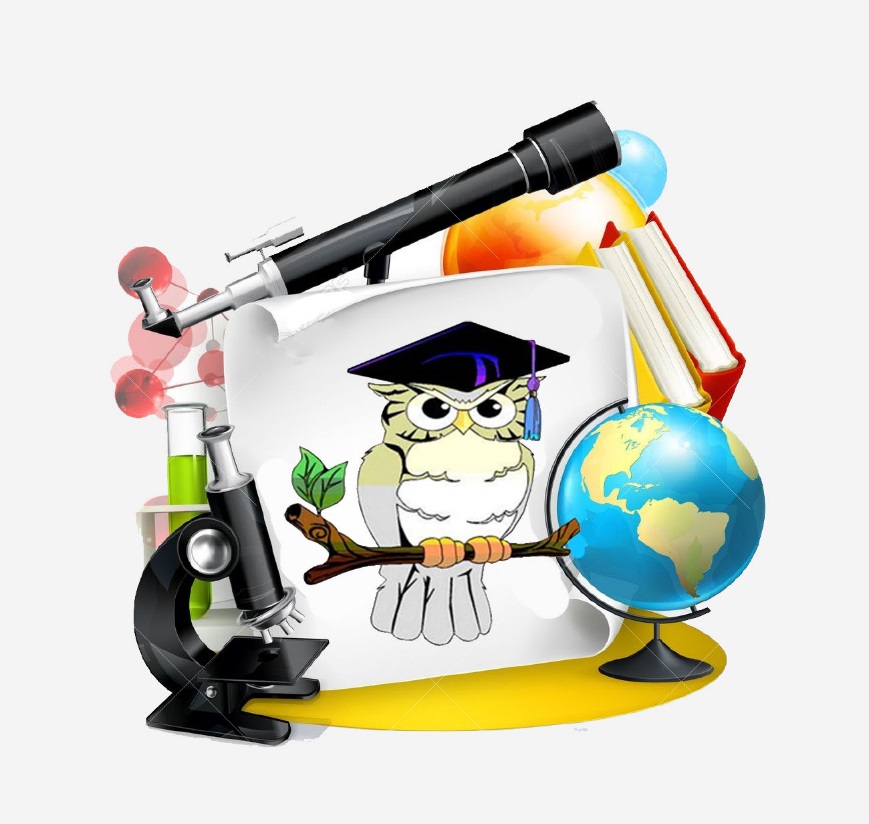 Способы управления
Локальное управление с помощью:
сенсорной ЖК-панели, 
пульта дистанционного управления (ДУ),
персонального компьютера, 
меню на телевизоре
Удаленное управление и наблюдение за всеми системами с помощью:
персонального компьютера, 
мобильного телефона по современным каналам связи: Intranet/Internet, GSM, GPRS, WiFi
Автоматическое оповещение хозяина или спец. служб о возникших внештатных ситуациях
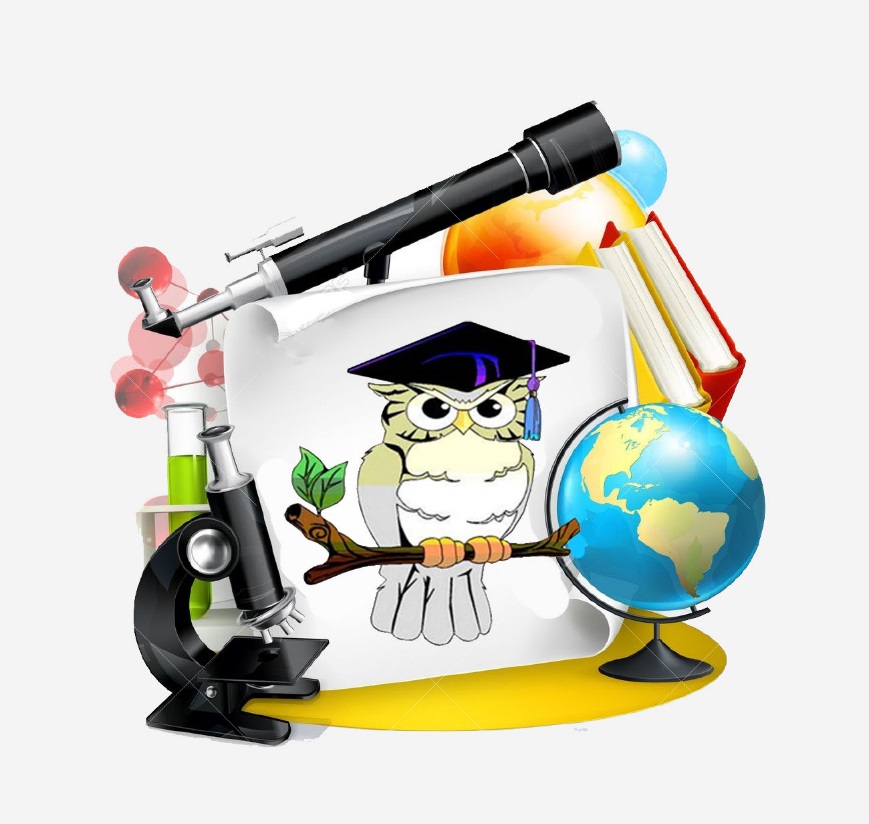 Основные функции системы
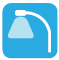 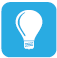 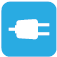 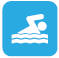 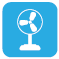 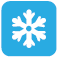 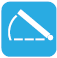 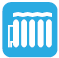 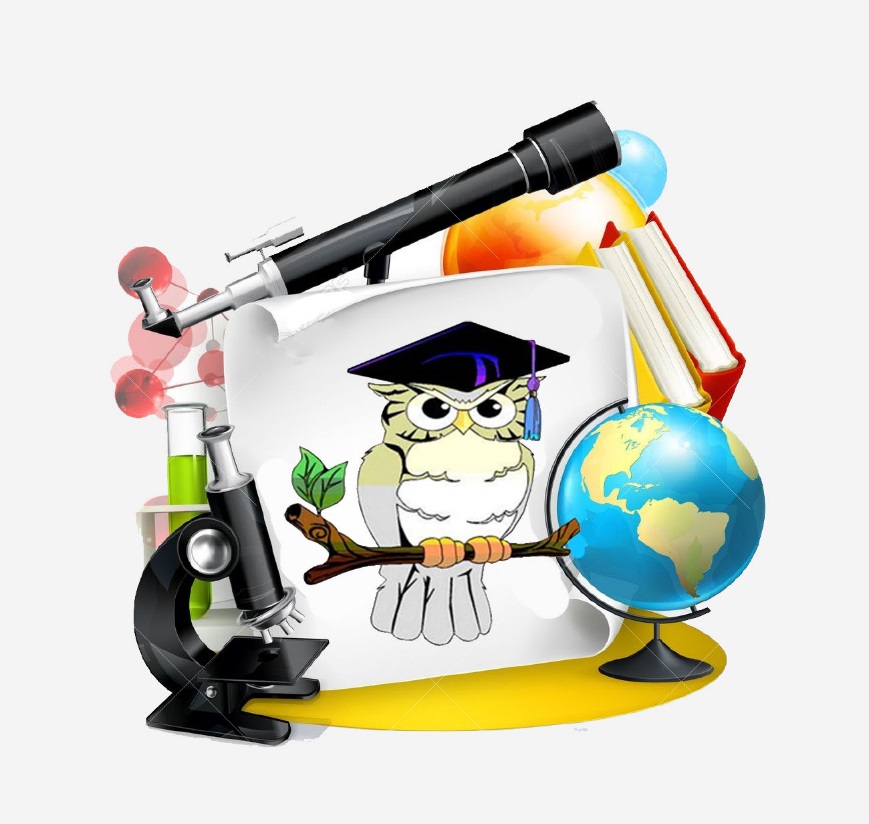 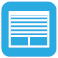 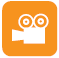 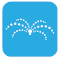 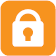 Основные функции системы
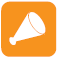 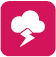 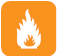 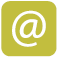 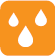 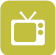 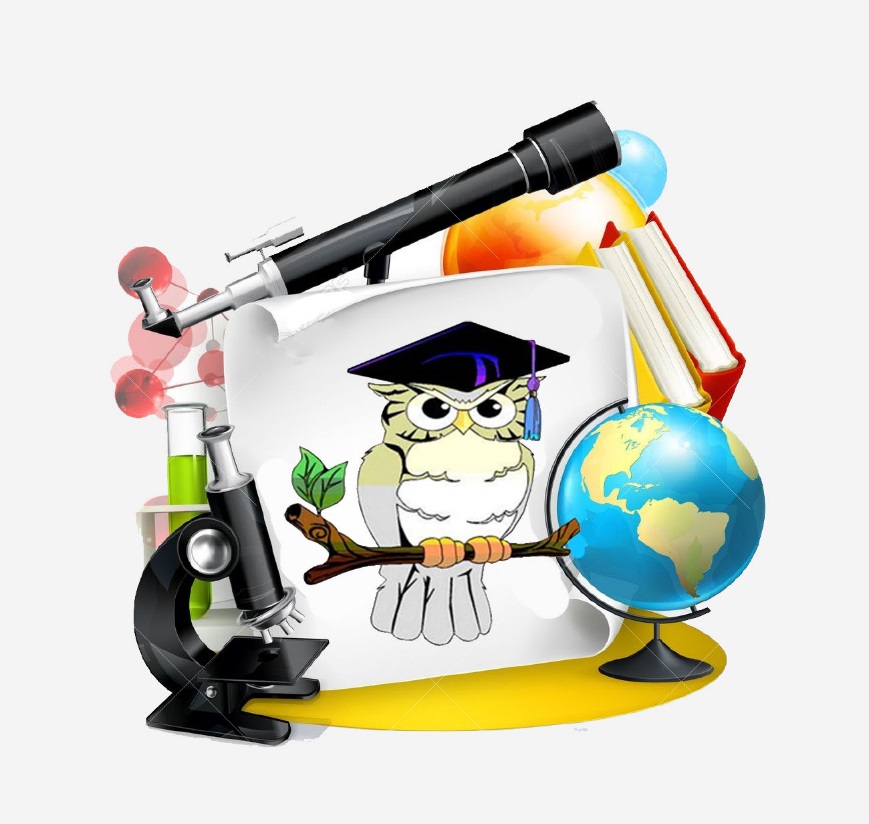 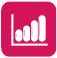 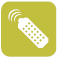 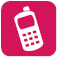 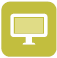 Основные направления:
Измеряй!
Управляй!
Действуй!
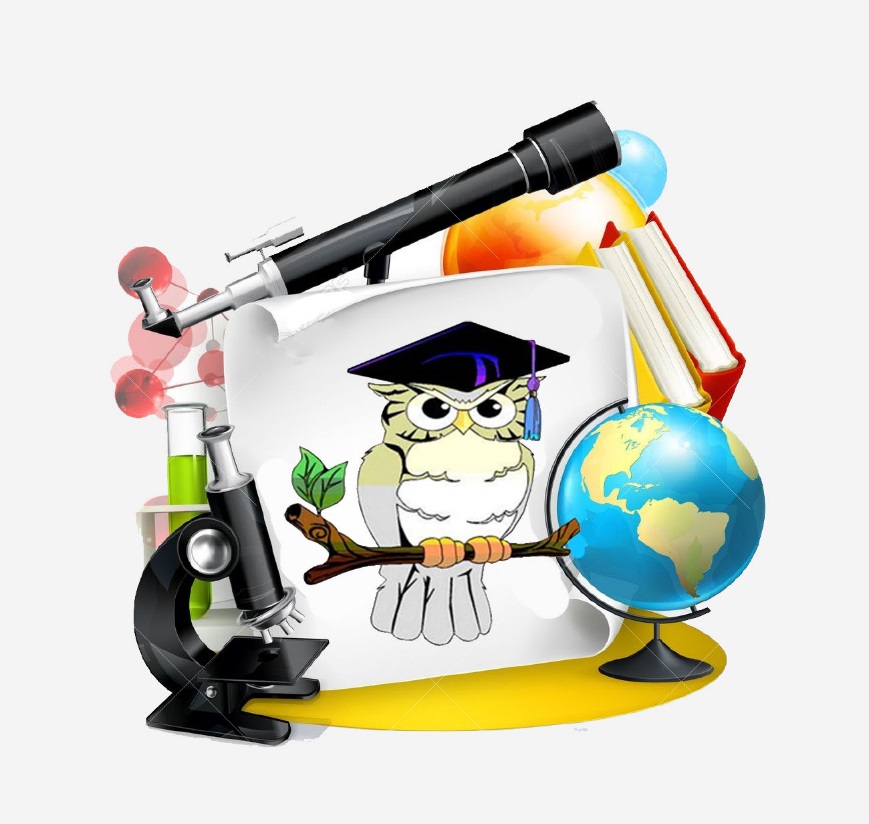 Направление «Измеряй!»
Цель. Создание измерительной станции на базе Ардуино.

Назначение. Исследовательская и конструкторская деятельность учащихся – работа для выставки.
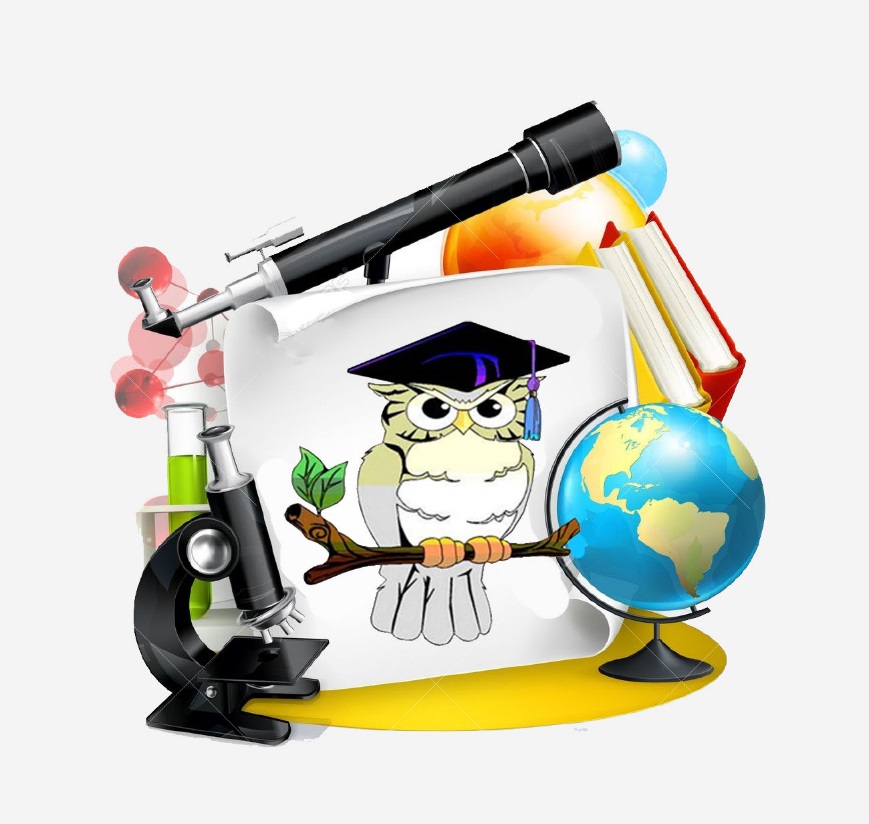 Исходные компоненты:
Плата Arduino UNO 3;
Датчик давления и температуры BMP085;
Ультразвуковой датчик URM37 V3.2;
Четырехстрочный дисплей MT-20S4A;
Соединительные провода, коробка от мобильного телефона и паяльник.
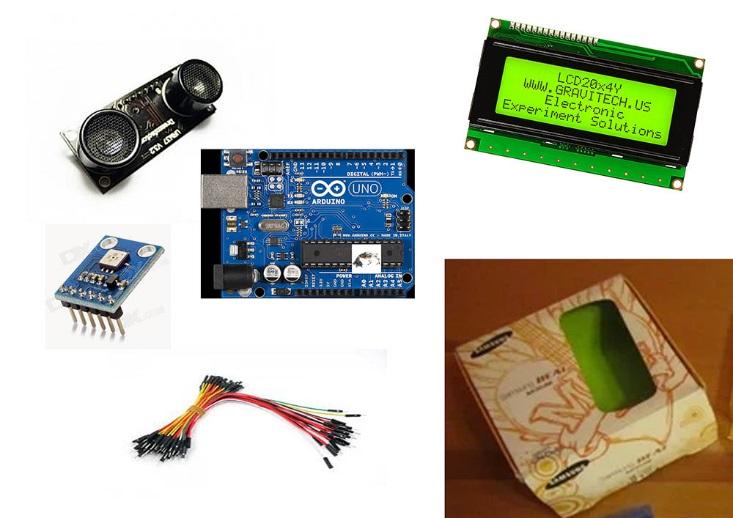 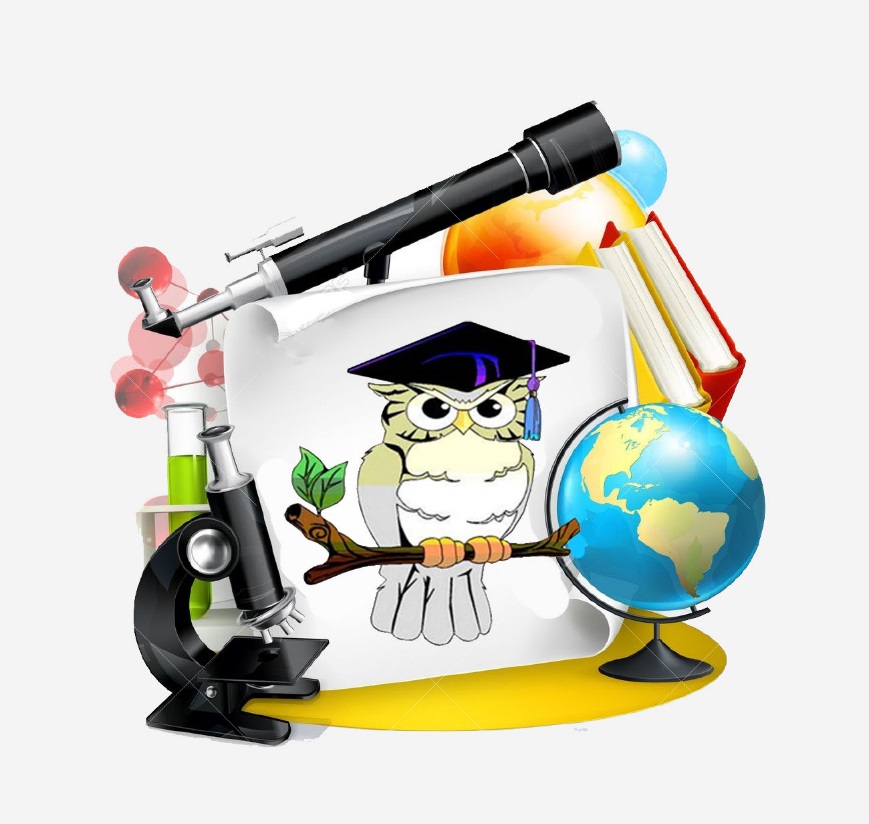 Собрали схему для проверки подключения дисплея
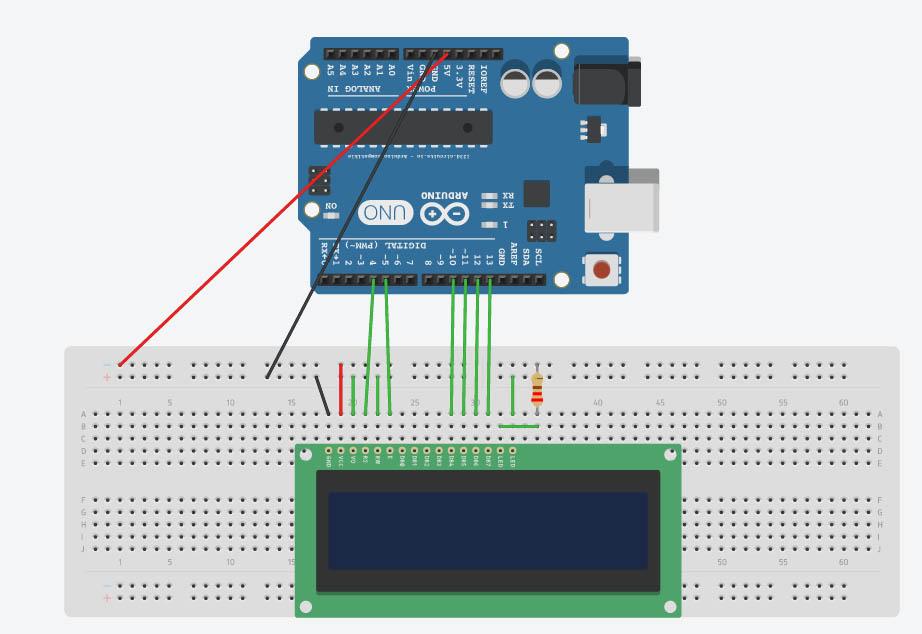 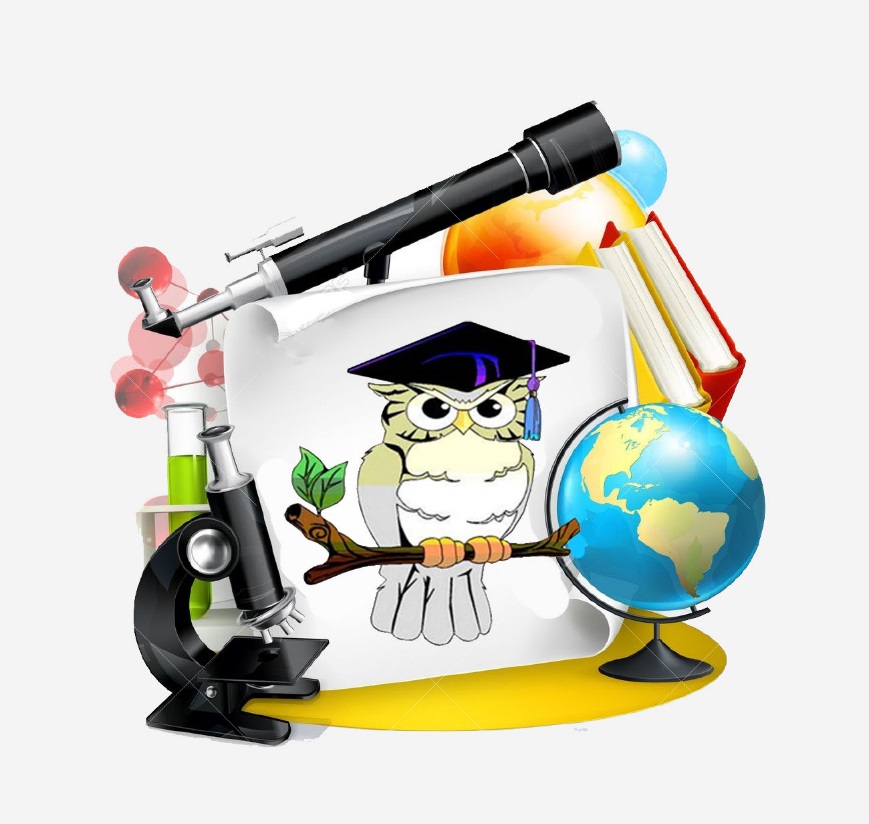 Датчиков URM37и BMP085 в библиотеке тоже нет, поэтому мы их подключаем следующим образом:
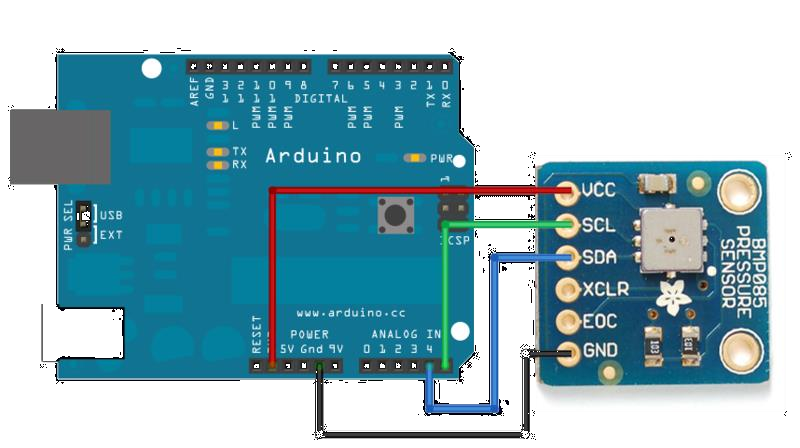 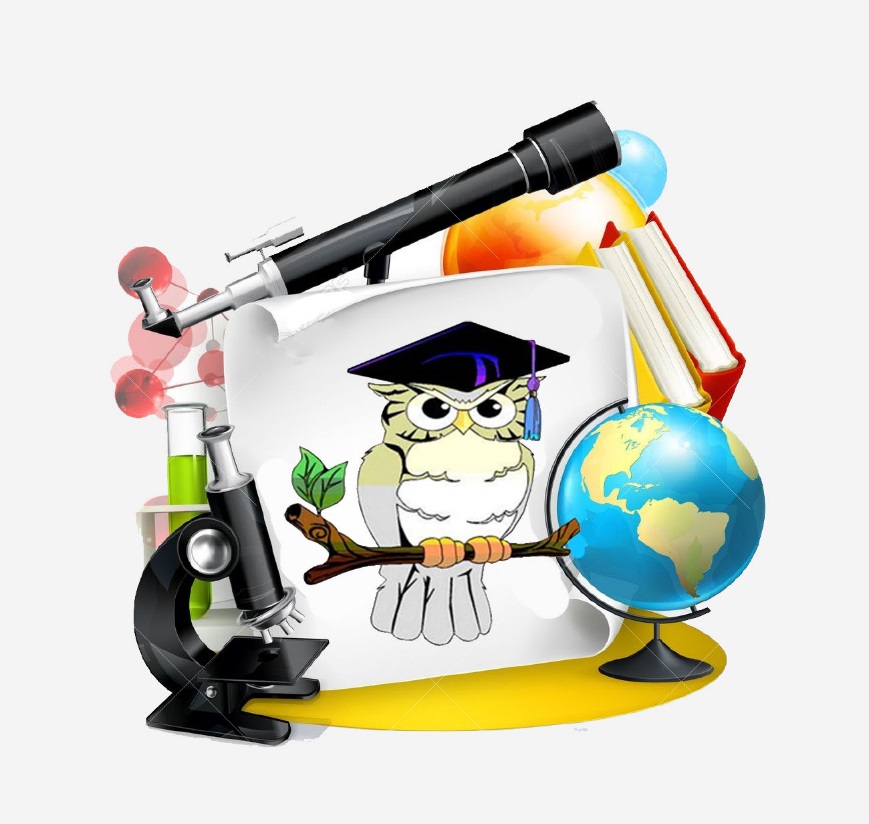 Для датчика BMP085
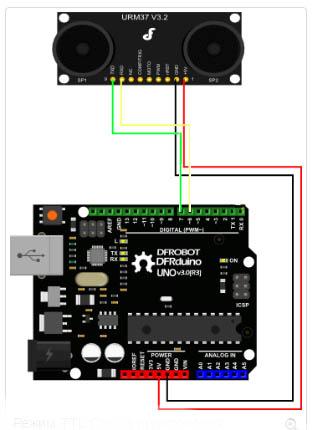 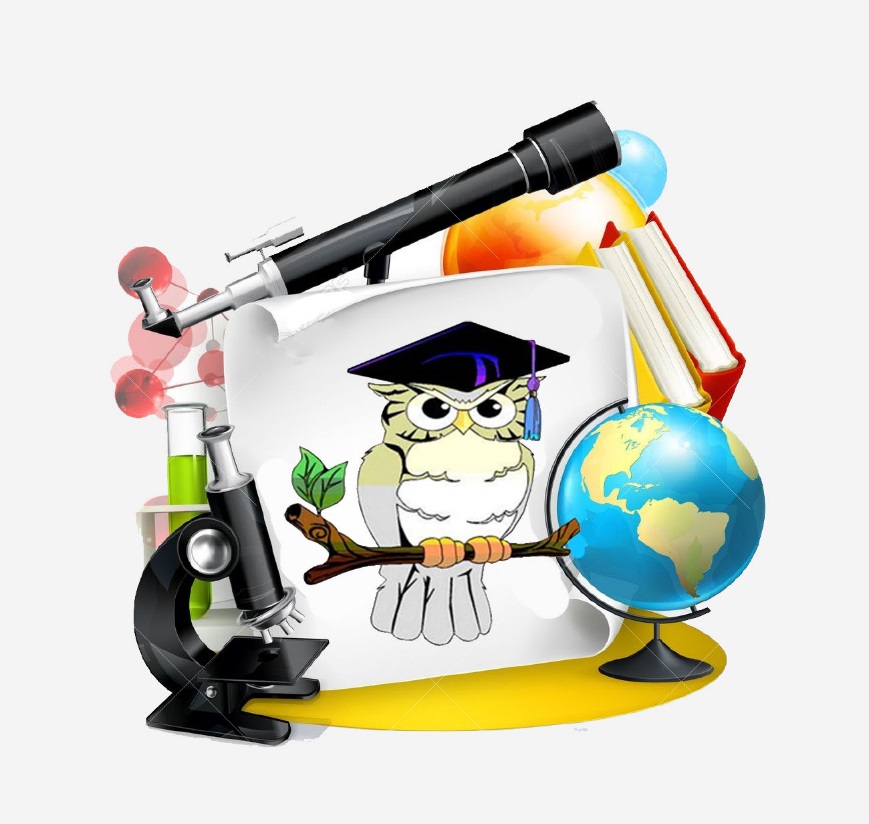 Для датчика URM37
Объединили все три схемы и собрали все в коробке от телефона
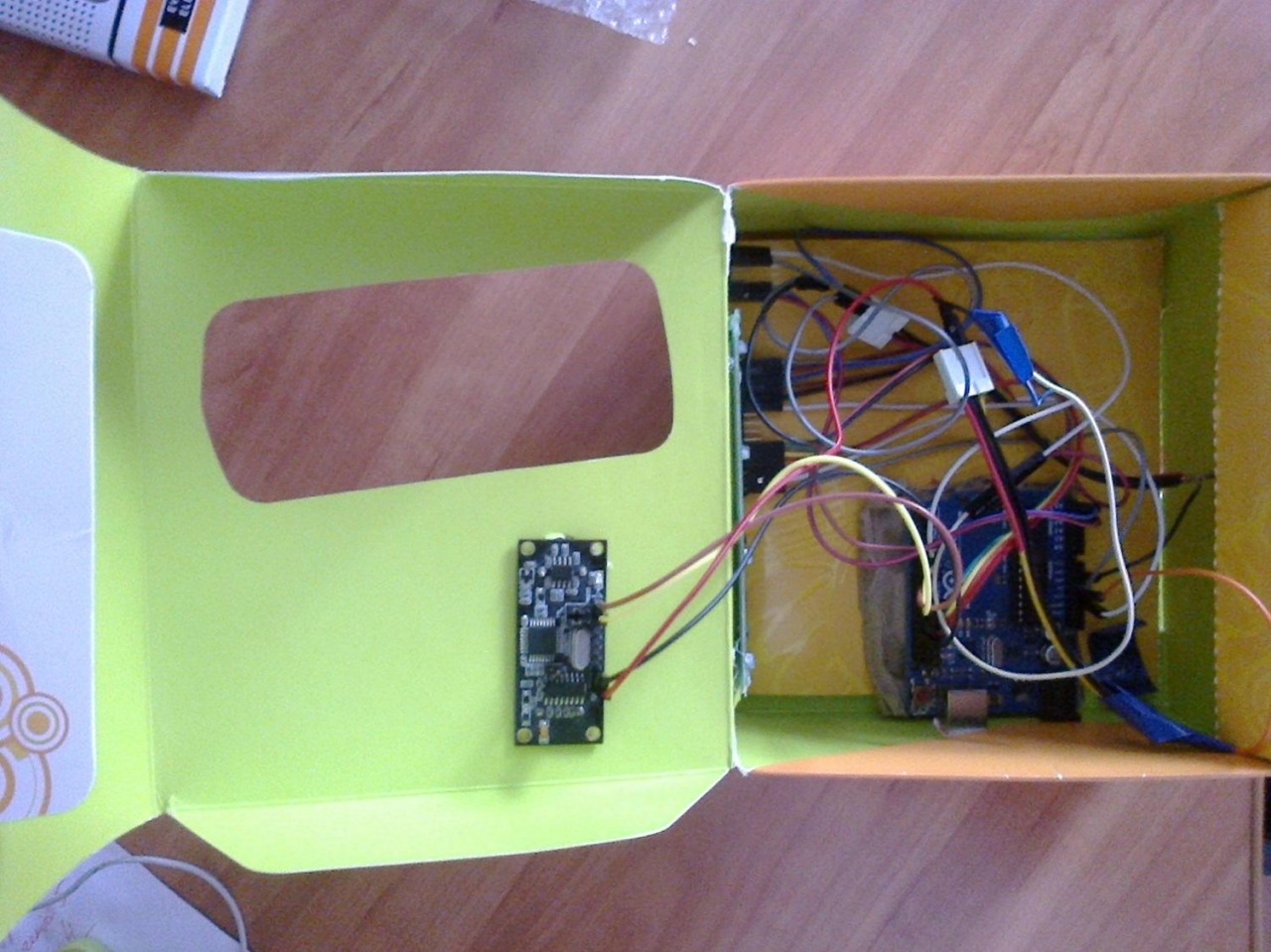 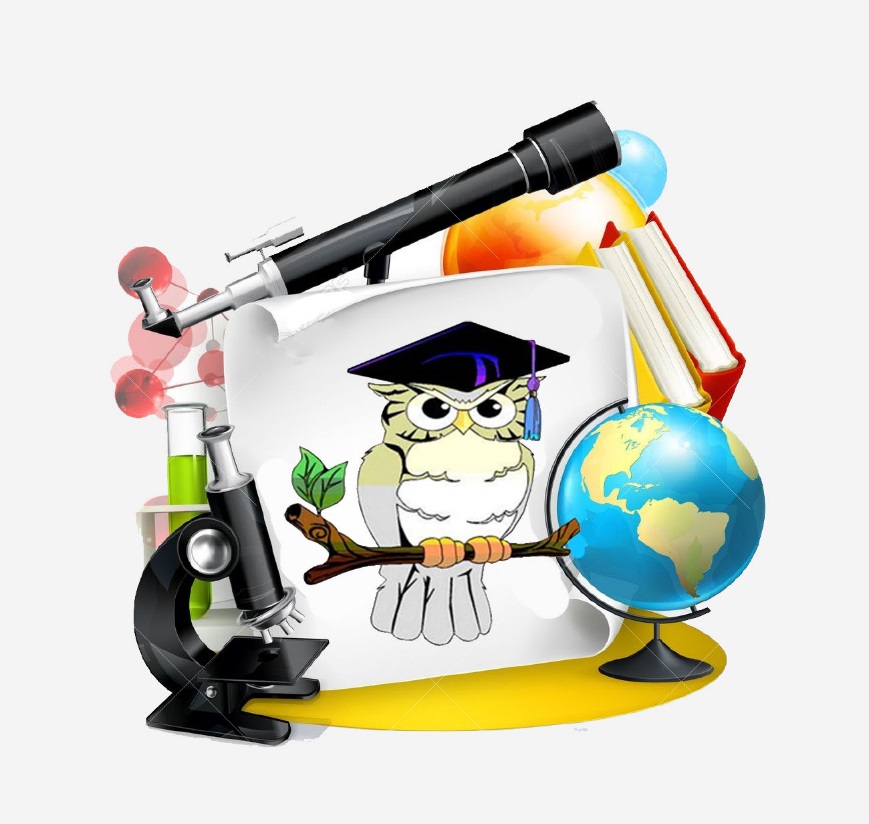 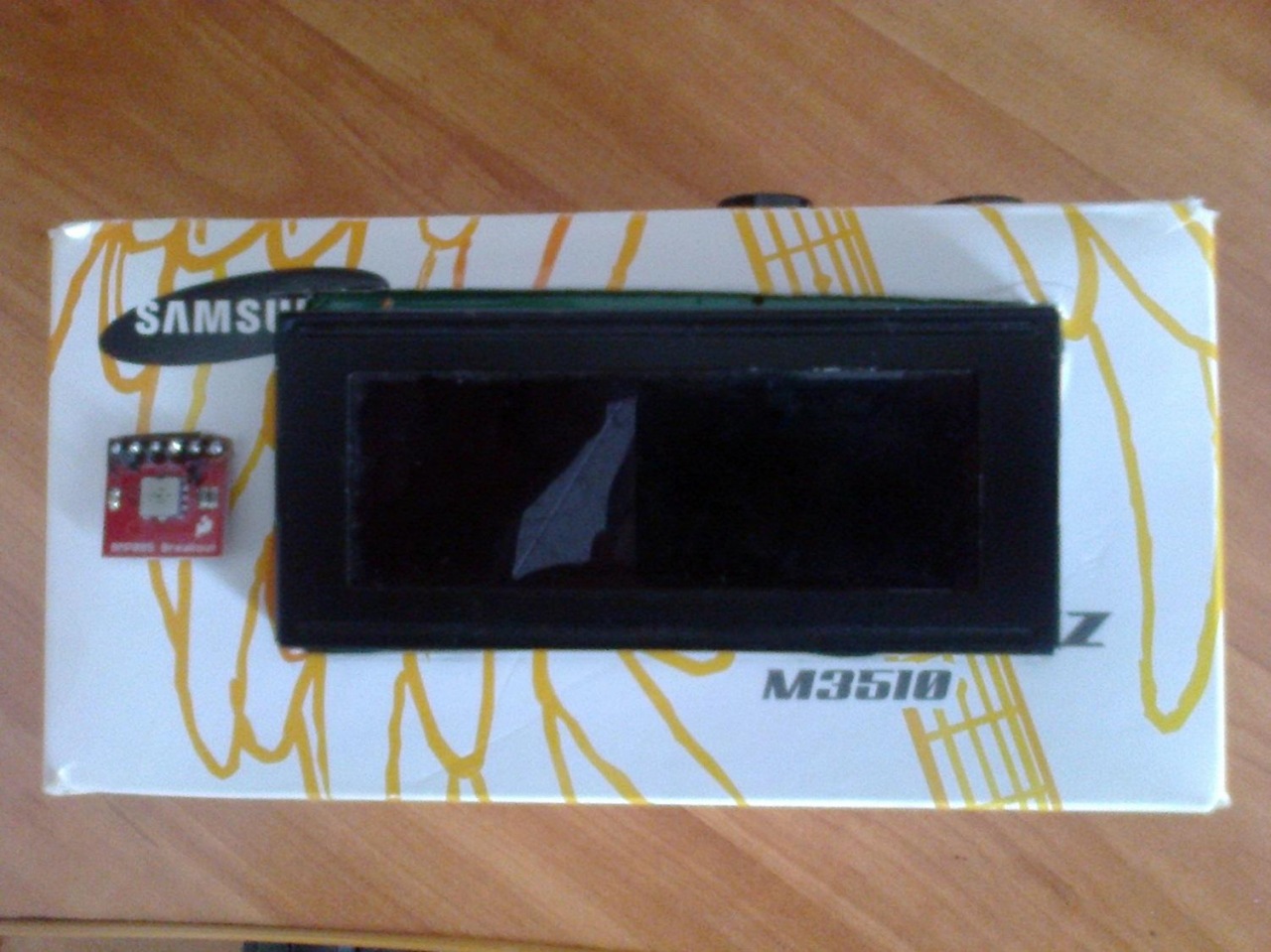 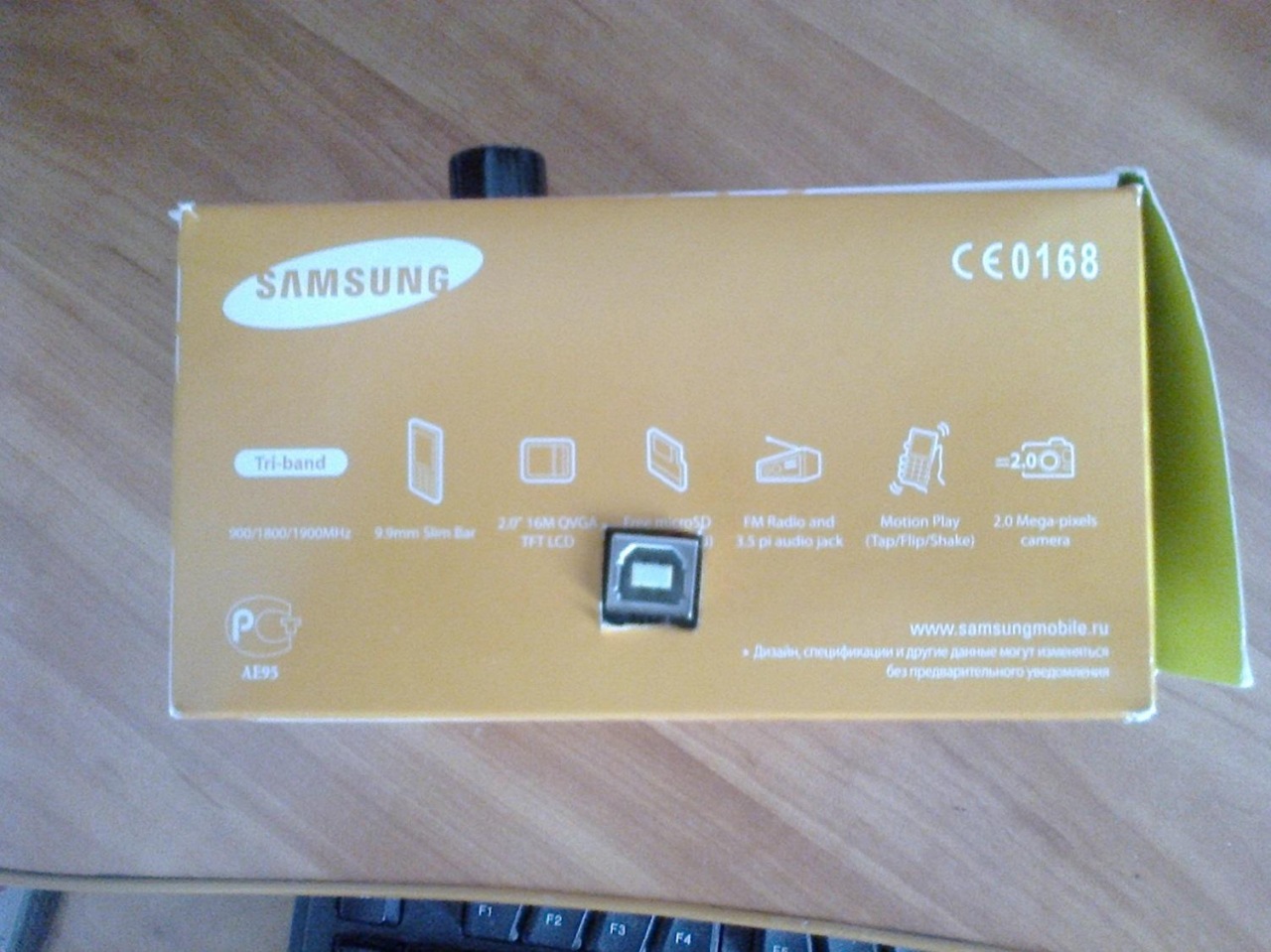 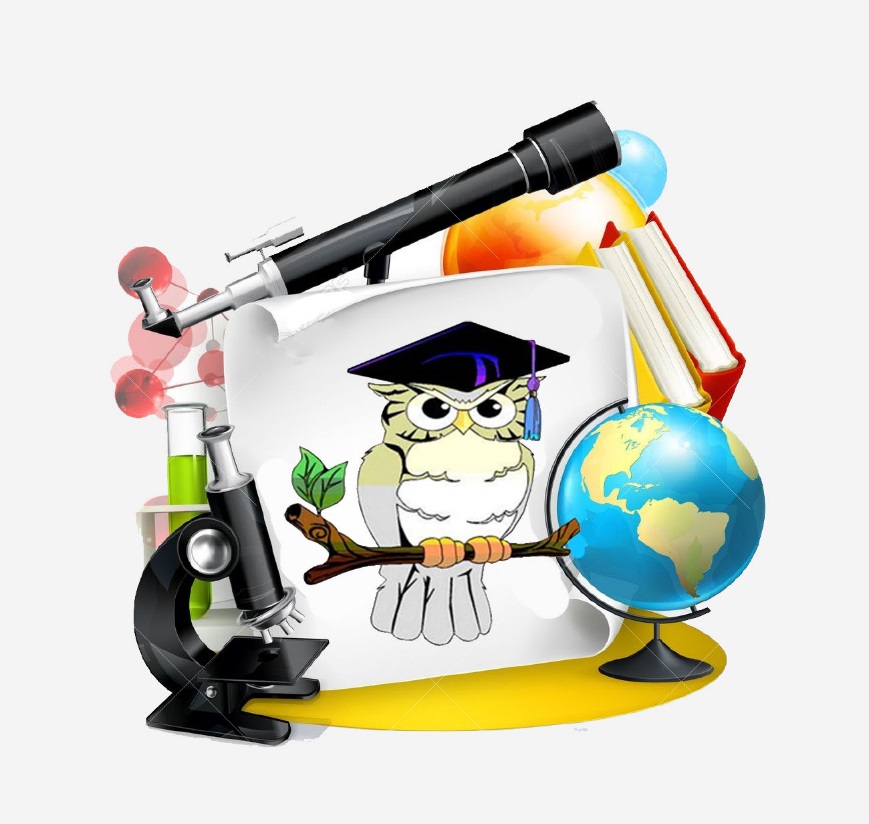 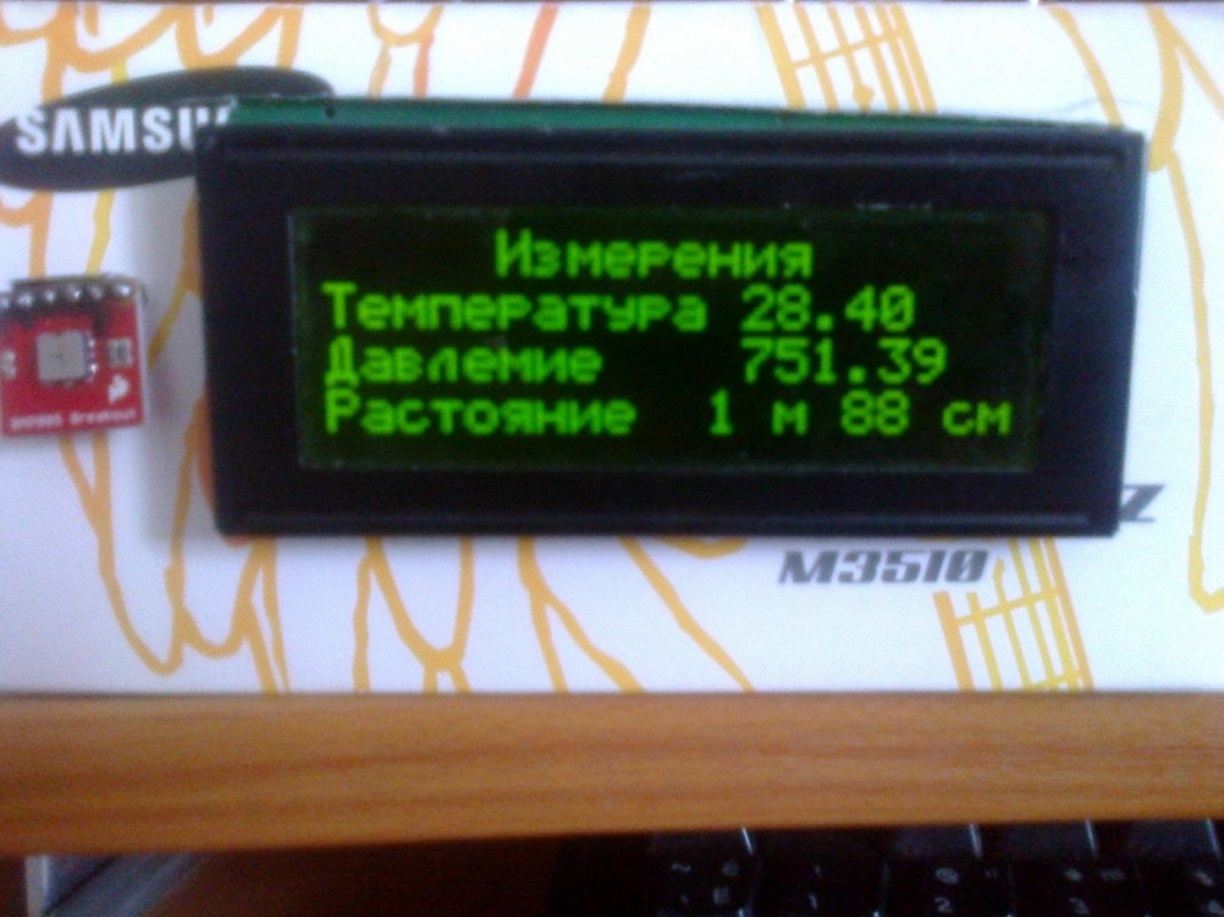 Теперь загрузим программу ArduinoIDE
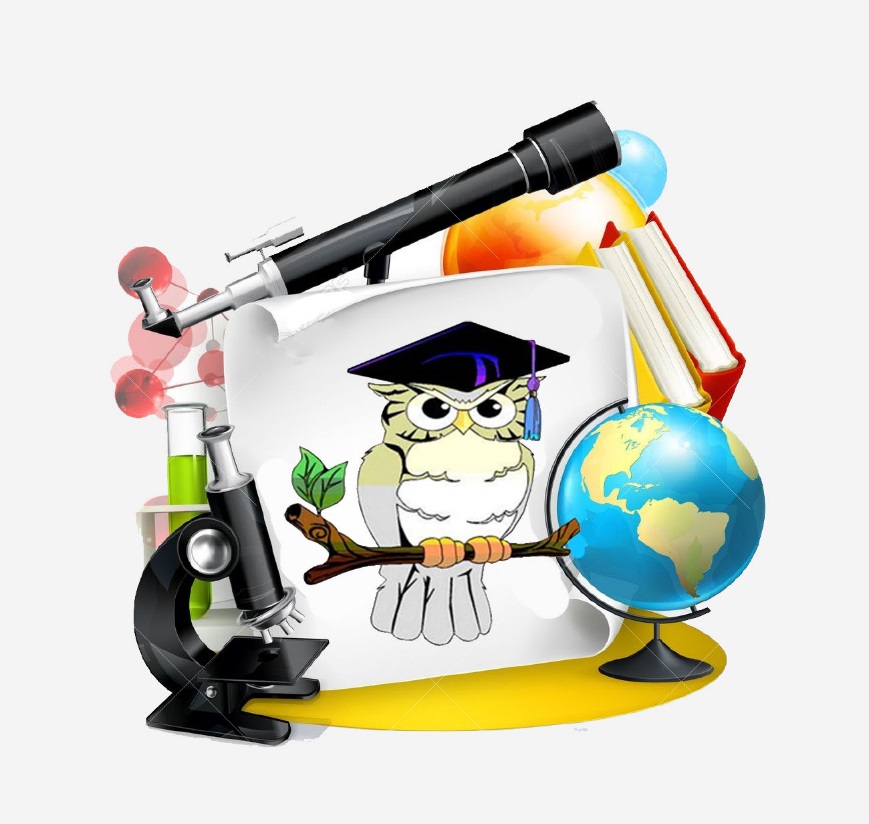 Так это выглядит в работающем состоянии. Измеряются температура воздуха, давление в мм/рт.ст. и дальность до препятствия.
Список использованных источников:

Материалы Интернет-ресурса«Умный дом» своими руками, «Умный дом» своими руками. В. Н. Гололобов. - М. : НТ Пресс, 2007. - 416 с
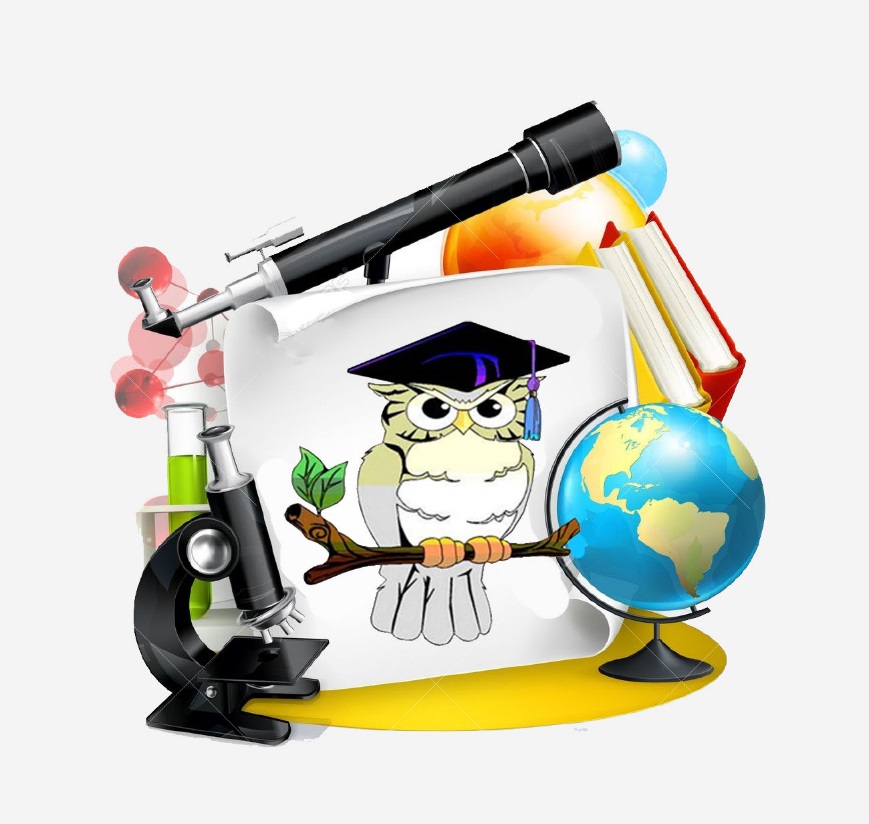